การเขียนโปรแกรมด้วย Node-RED
อาจารย์สมเกียรติ ช่อเหมือน 
สาขาวิชาวิศวกรรมซอฟต์แวร์ คณะวิทยาศาสตร์และเทคโนโลยี
(tko@webmail.npru.ac.th)
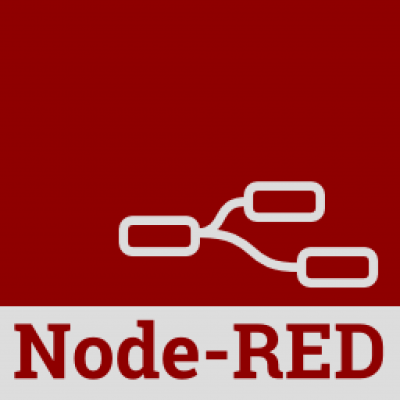 http://www.themakerthailand.com/article/19/lesson-15-ก้าวเข้าสู่-iot-ตอนที่-5-มาใช้งาน-node-red-กันเถอะ
เนื้อหาการเรียนรู้
Node-RED
Arduino IDE & Arduino web editor
Tool using Node-RED
Visual tool for Internet of Things
Raspberry Pi, NodeMCU, Arduino UNO & MQ-7 gas sensor
Node function, Function Control
Node Control
Node-RED คืออะไร
Node-RED เป็นเครื่องมือสำหรับนักพัฒนาโปรแกรมในการเชื่อมต่ออุปกรณ์ฮาร์ดแวร์เข้ากับ APIs (Application Programming Interface) 
การเขียนโปรแกรมแบบกำหนดขั้นตอนที่มีส่วนควบคุมแบบ block  สำหรับนักพัฒนาผ่านเว็บเบราเซอร์ (Web Browser) 
กำหนดเส้นทางเชื่อมต่อการไหลของข้อมูล
Flow-Based Programming
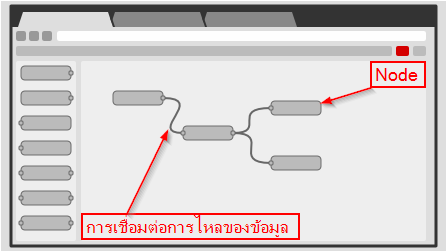 http://www.eduthaieasyelec.com/16623242 การใช้งาน-node-red-บน-raspberry-pi
Arduino IDE
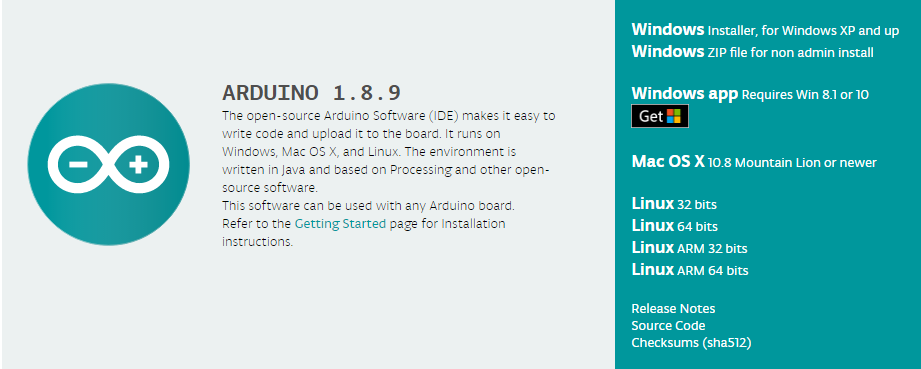 https://www.arduino.cc/en/Main/Software
Arduino web editor
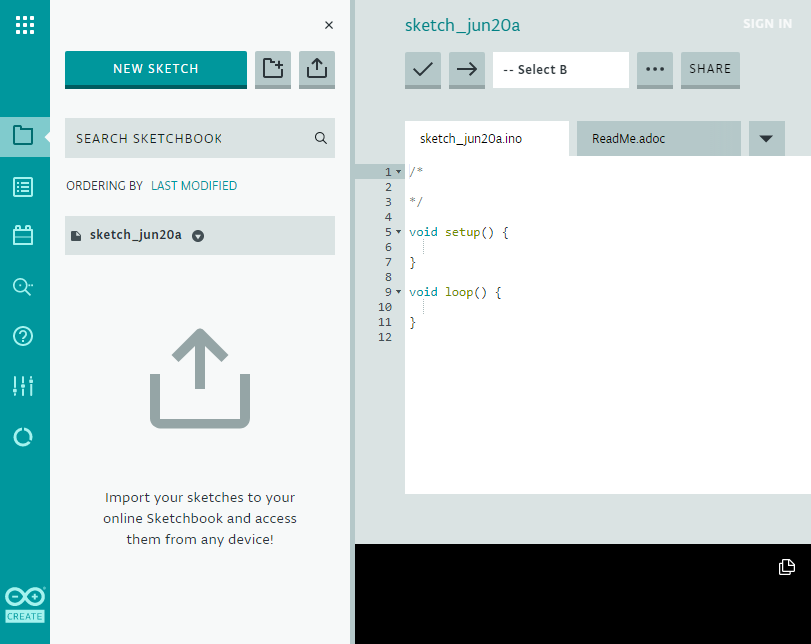 https://create.arduino.cc/editor/tkonpru/2fa56bca-6a45-416b-b612-09e10e21c93d
การติดตั้ง Node-RED
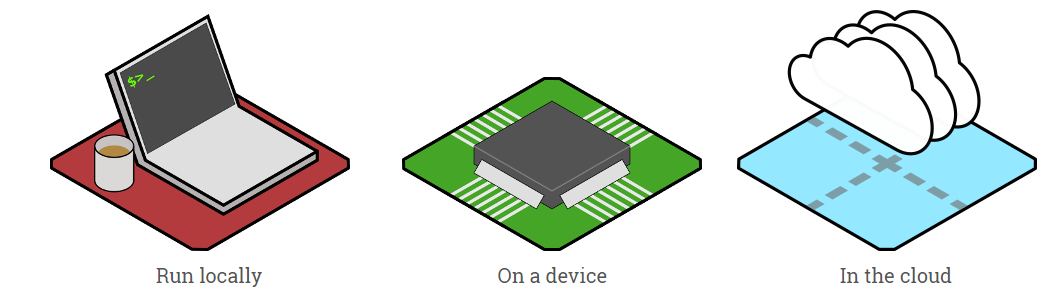 Browser-based flow editing
Built on Node.js
Social Development
http://nodered.org/docs/getting-started/
Tool using Node-RED
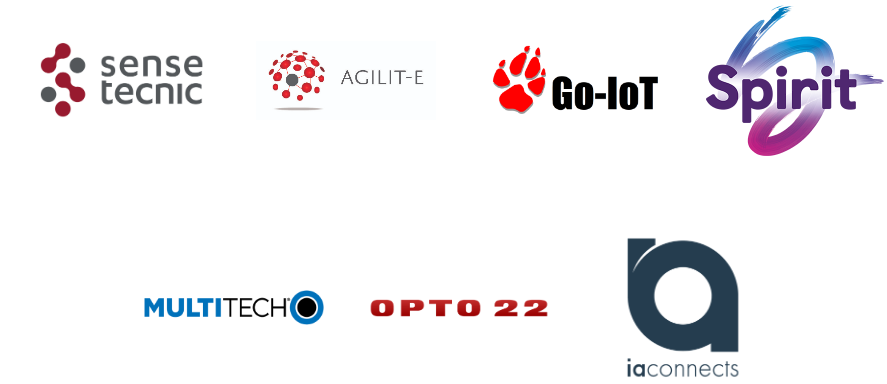 Visual tool for Internet of Things
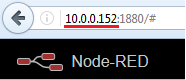 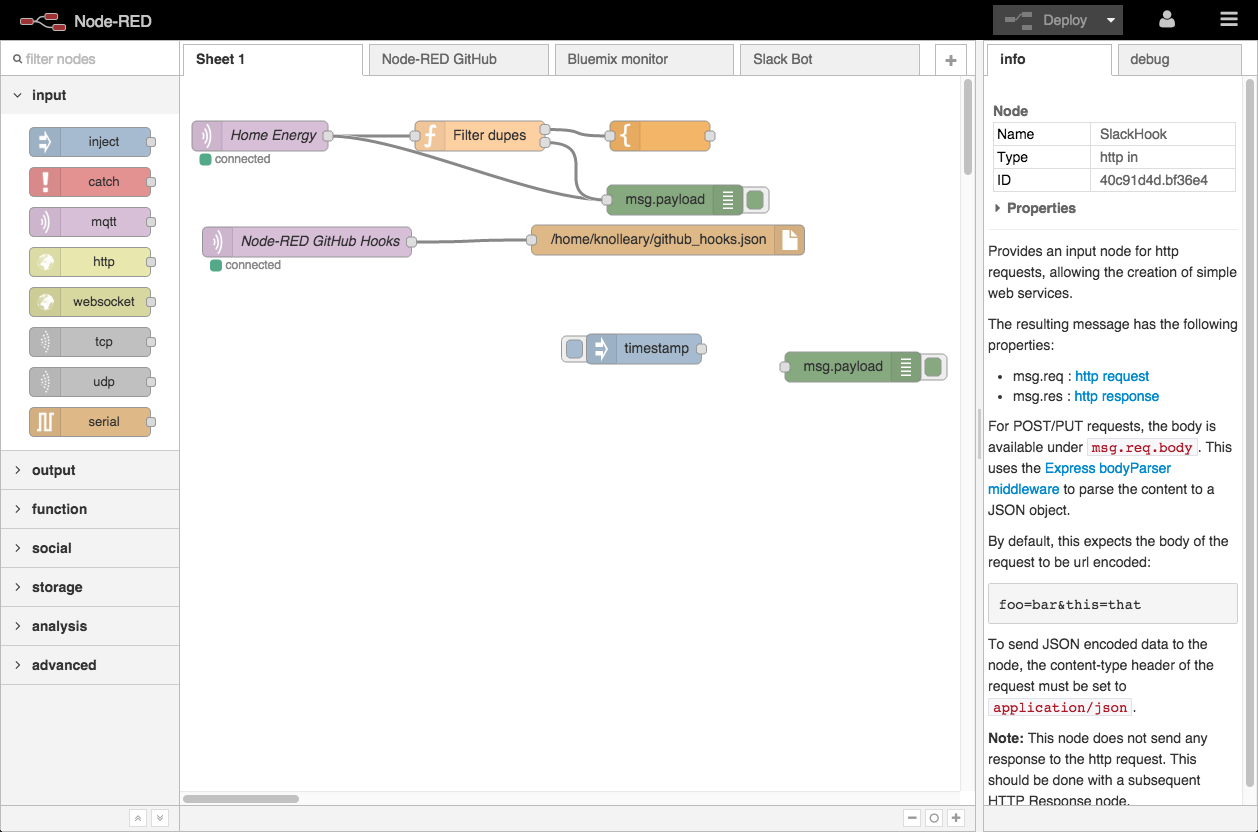 UI ของ Node-RED
Ex1. Raspberry Pi
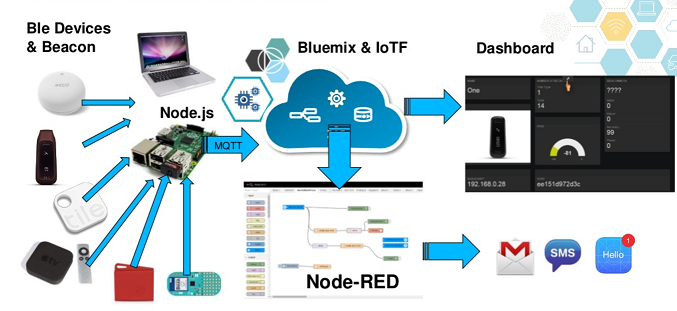 Node function
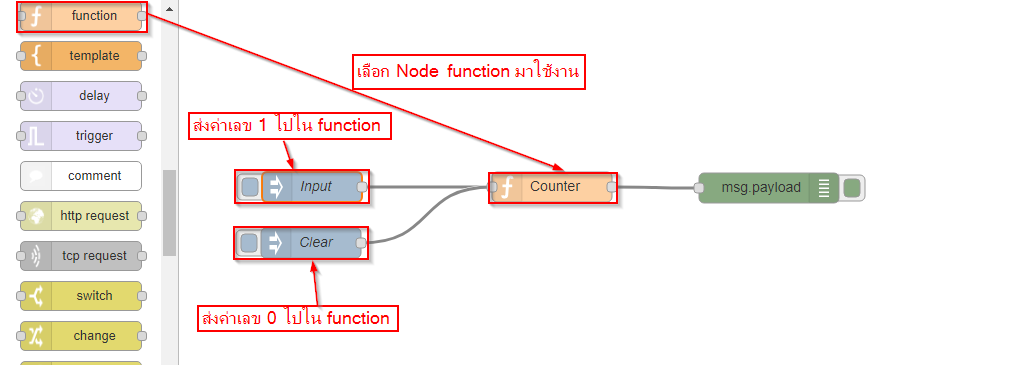 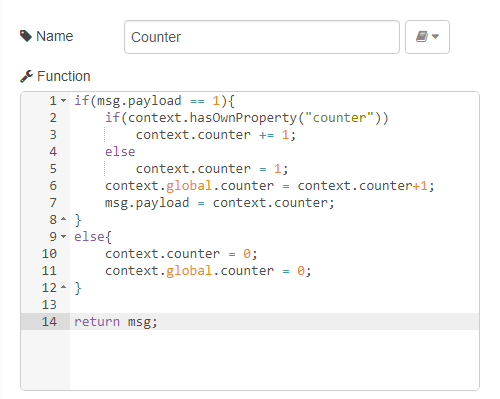 Ex2. Create REST-API
Input -> http
Storage -> file
Function -> json
Output -> http response
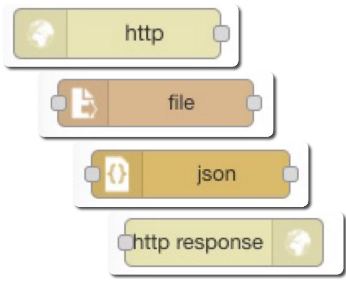 https://medium.com/@iamgique/สร้าง-rest-api-ด้วย-node-red-กันเถอะ-9c8eff780dd3
1. Input -> http
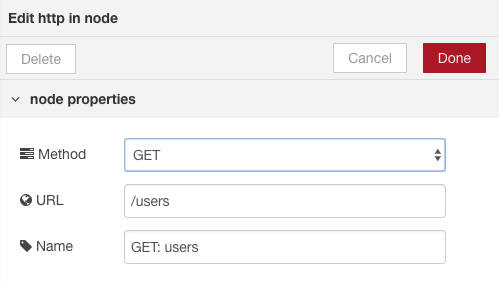 Input -> http: method GET, URL /users
2. Storage -> file
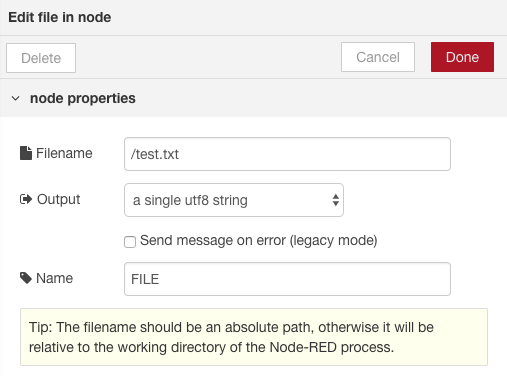 Get file
3. Function -> json
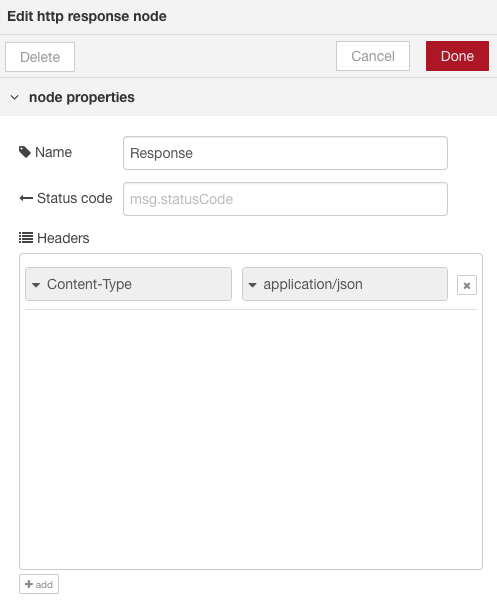 Content-Type
4. Output -> http response
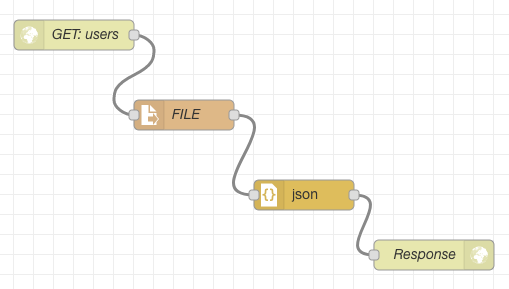 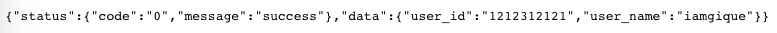 Ex3. NodeMCU
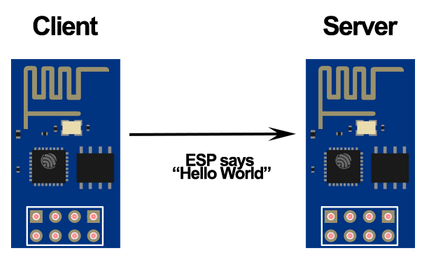 Function Control
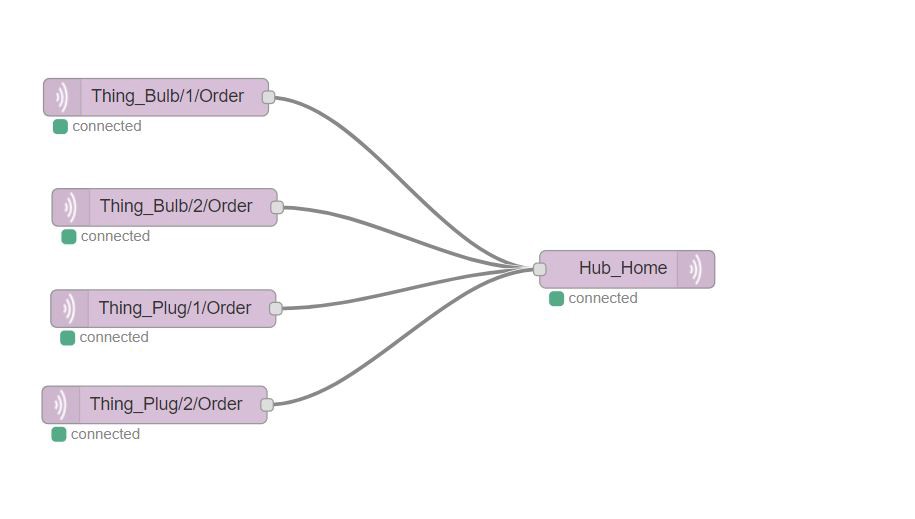 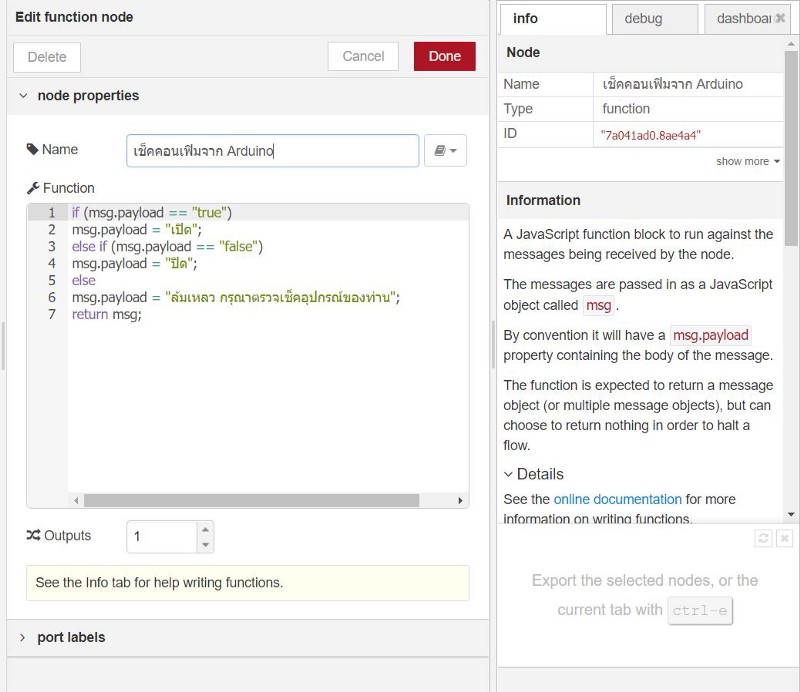 Ex4. Arduino UNO and MQ-7 gas sensor
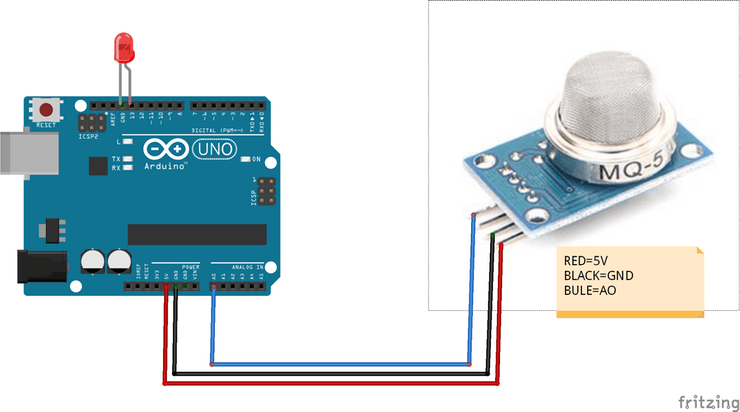 https://www.hackster.io/gokulpsamy/interfacing-arduino-with-node-red-f07882
Arduino Code
const int AOUTpin= 0; 
int value;  
void setup()   
{ 
Serial.begin(57600); //port
pinMode(AOUTpin, INPUT); //pin Sensor
}  
void loop() 
{ 
value= analogRead(AOUTpin); //read sensor
Serial.print("CO value: "); 
Serial.println(value); //show value
delay(60000); 
}
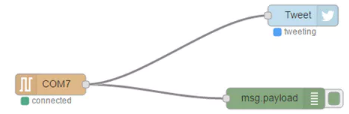 Nodes Display
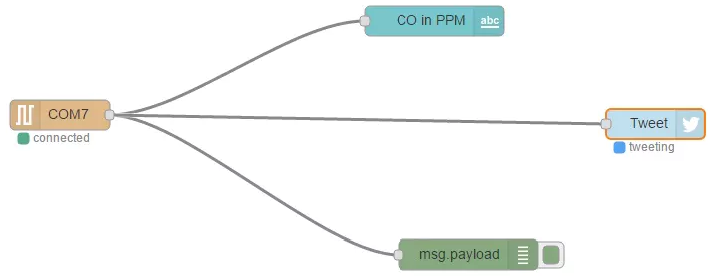 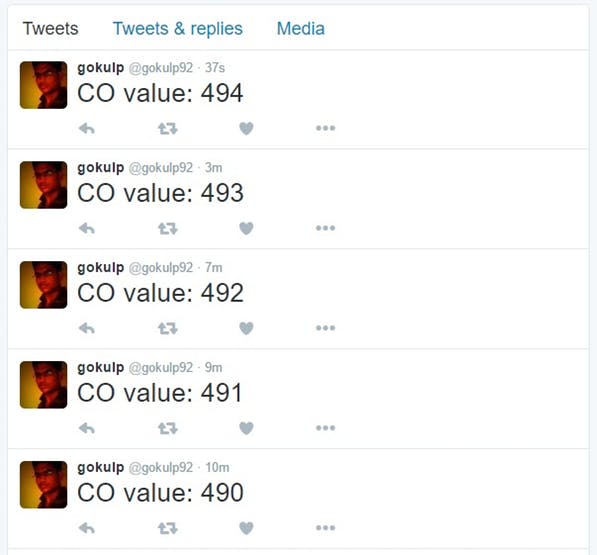 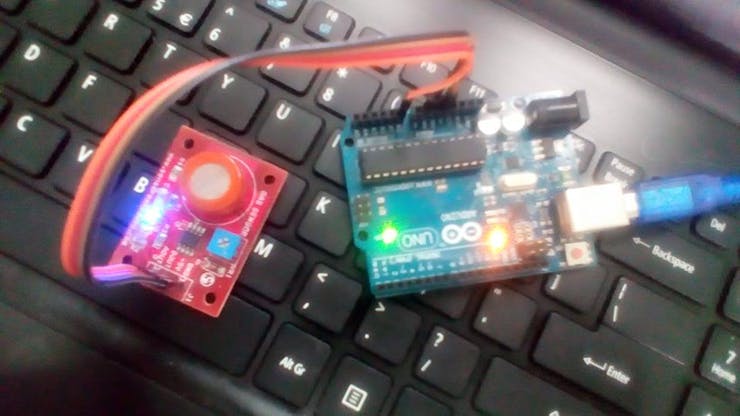 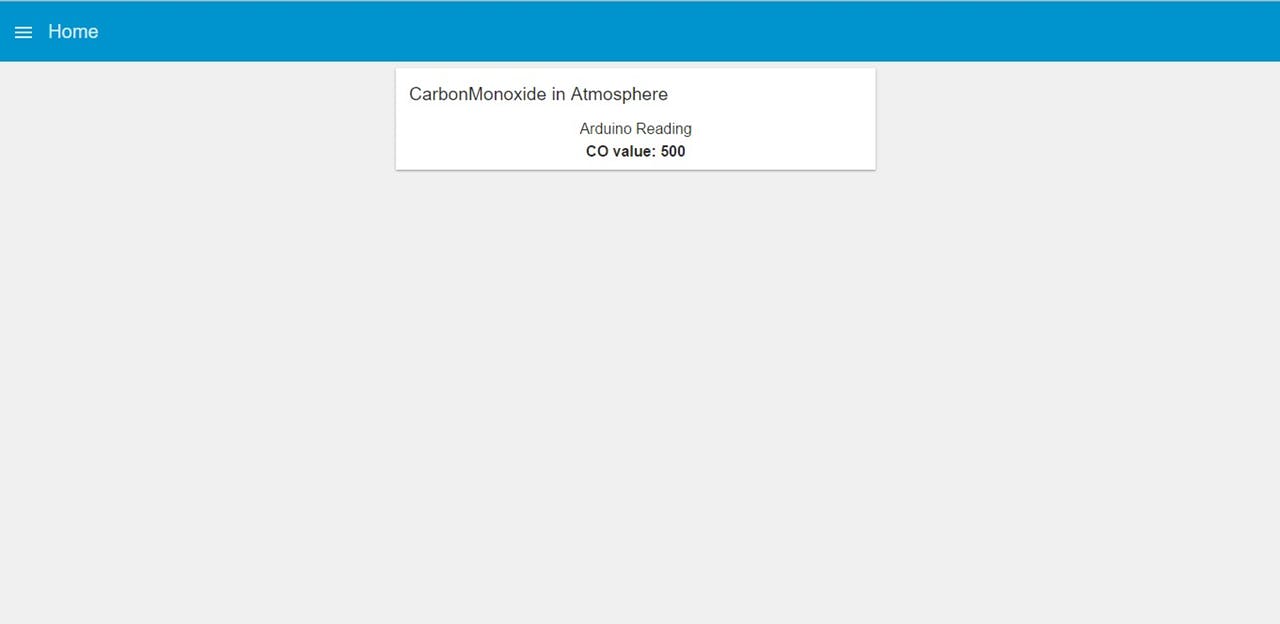 Nodes Control Group
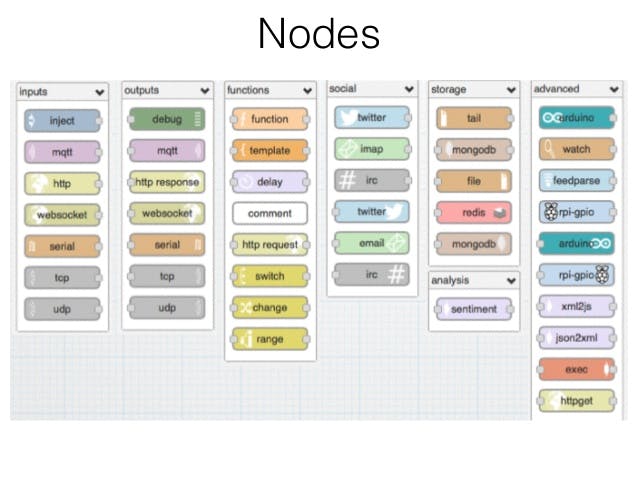 สรุปท้ายบท
การนำ Node-RED มาช่วยสำหรับสร้างระบบ Internet of Things
อุปกรณ์ต่าง ๆ เช่น Raspberry Pi, NodeMCU, Arduino UNO กับ MQ-7 gas sensor
การใช้ Node Control แทนการทำงานซึ่งเชื่อมโยงกัน              เพื่อประมวลผลและแสดงผลข้อมูลจากการทำงานที่จัดเตรียมไว้
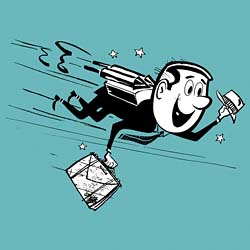 https://en.wikipedia.org/wiki/Event-driven_programming